Connect for Health ProgramFamily Advisory Board Community Feedback
Presenter Name
Date
*Note: Please use this presentation as a template and feel free to update with site specific information and updated references.
[SITE LOGO GOES HERE]
[Speaker Notes: Suggested Presenter: Clinician champion, leadership]
Agenda
Program overview
Parent Experience
We would like YOUR feedback
Communication/resources
Office visits
Text messaging program
Overall Goals
Connect for Health is an evidence-based pediatric weight management program based on a randomized trial
 Implement the Connect for Health Program across [add name of health system]
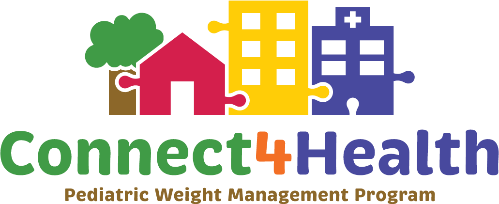 Connect for Health Bundle
Electronic health record tools for clinicians:
Flagging of children with BMI ≥ 95th percentile;
Structured notes combining well child care & obesity templates to support screening and initial management;
Structured notes to guide follow up visits and referrals;
Clinician training.
5
Connect for Health Bundle
Parent & child facing tools (English, Spanish, & Haitian Creole):
Educational materials to support behavior change self-management;
Text messages;
Connections to resources.
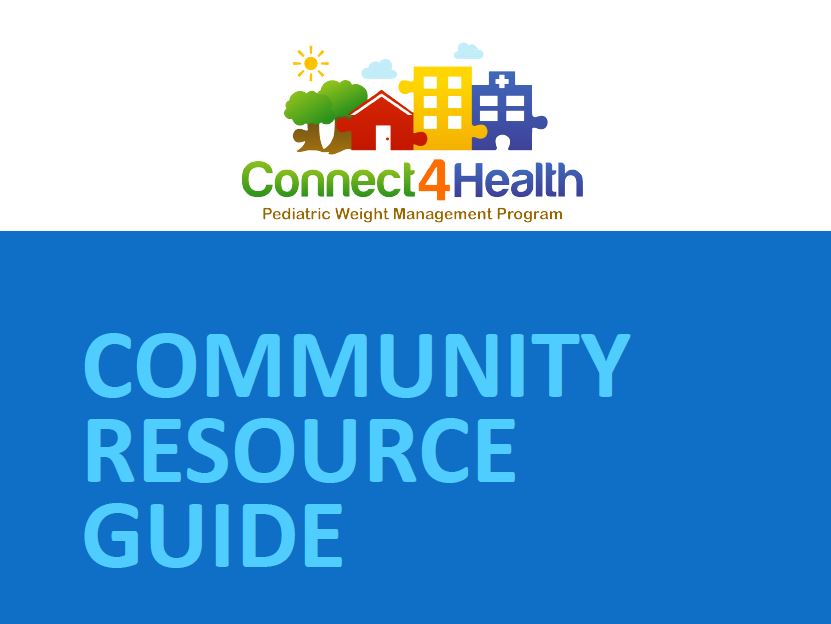 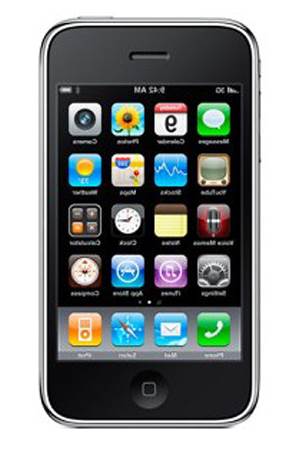 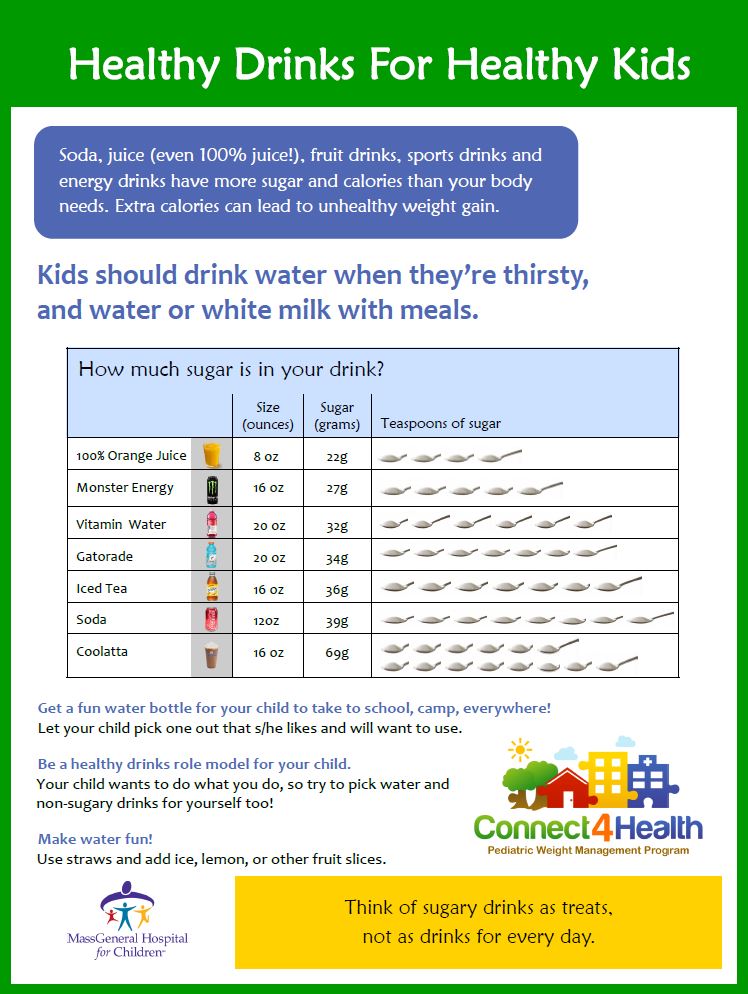 6
First Steps
Engage parents and pediatric doctors to adapt the Connect for Health program to provide the best care for their patients
Adapt and optimize the Connect for Health for [add name of health system] program using the feedback we received from parents and doctors.
Feedback: Health Communication
What are the best ways to get information to parents about making healthy behavior changes?
Text messages
Text message Apps
Email
MyChart 
Do you use MyChart for yourself and/or your child?
Website
Social media
Printed handouts in the doctor’s office
Printed handouts mailed to your house
Others?
*Note: Please update slide to reflect methods your site uses to communicate with their patients
[Speaker Notes: *Note: Please update slide to reflect methods your site uses to communicate with their patients

EX: MyChart can be changed to per site to reflect patient portal used there]
Feedback: Resources
What resources have been most helpful in reducing your stress?
Any other resources for healthy living?
Feedback: Office Visit
If your child had an unhealthy weight, would you like your child’s doctor to…
Feedback: Office Visit
If your child had an unhealthy weight, would you like your child’s doctor to…
Feedback: Office Visit
If your child had an unhealthy weight, would you like your child’s doctor to…
Connect for Health Text Messages
2 messages per week to support behavior change for weight management

Education & skills training messages that deliver tips and encourage families to work towards the targeted goal for each behavior.
	      Turn off the TV & computers during meals to focus on the food and 		       people around you. If that’s a big change, start with 1 meal a day 		      as a family meal.

Resource messages to connect families to services that support behavior change
	      EX: Kids are more likely to eat foods they help make. With 	  	       	       your child, go online to http://www.chopchopmag.org/recipes  and 	       find something new to try together!
Feedback: Text Messaging Program
Is it important to you if the text messages come from your doctor or from the program directly?
How would you want to sign-up for text messages? 
What other text or direct messaging apps do you use?
Why do you use these apps?  What do you like about them?
[SITE LOGO GOES HERE]
Contact information:
[INSERT CONTACT INFORMATION HERE]